CS 589 Fall 2020
Maximum likelihood estimation
Expectation maximization
Instructor: Susan Liu
TA: Huihui Liu
Stevens Institute of Technology
Recap of Lecture 2
RSJ: no parameter

BM25: Due to the formulation of two-Poisson, parameters are difficult to estimate, so use a parameter free version to replace it

Language model based retrieval model
Leave-one-out
EM algorithm
[Speaker Notes: we use Google playstore data as the data source, so we collect these data, we clean it, we split the sentence, and we build a filtering algorithm to select the high quality sentence]
Maximum likelihood estimation
RSJ:






Language model
PRP: rank documents by
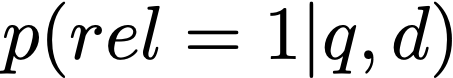 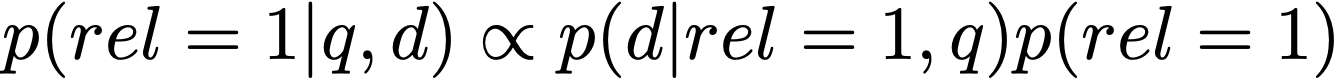 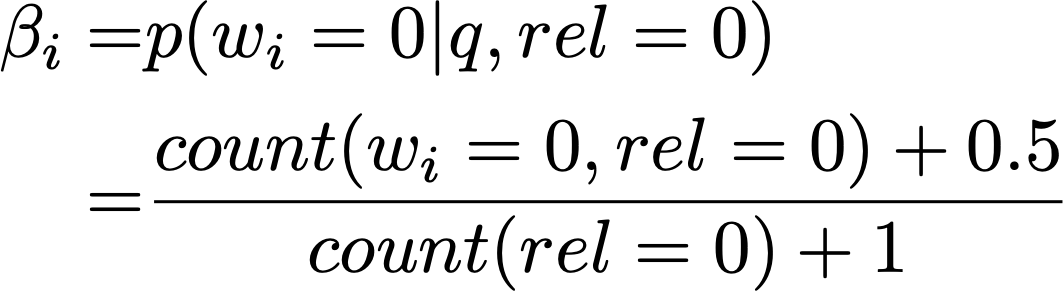 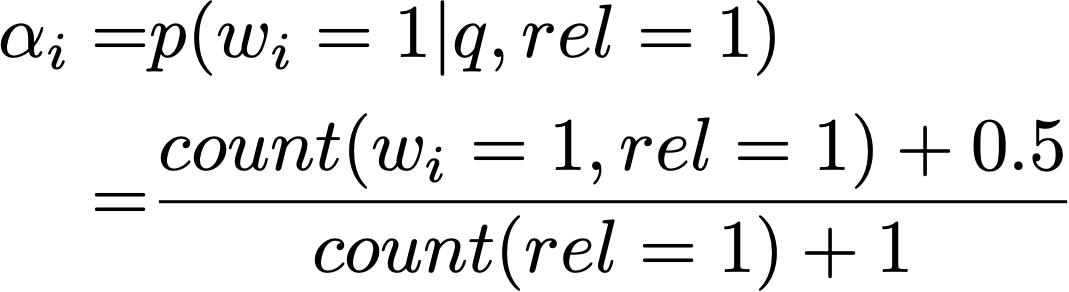 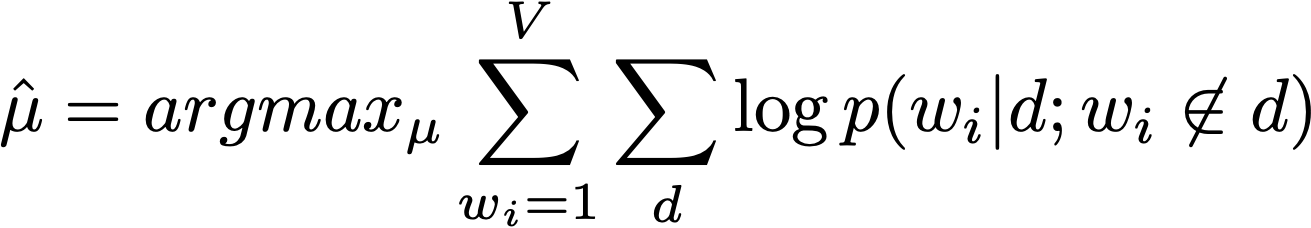 [Speaker Notes: we use Google playstore data as the data source, so we collect these data, we clean it, we split the sentence, and we build a filtering algorithm to select the high quality sentence]
Today’s lecture
Maximum likelihood estimation

Expectation maximization
Coin-topic problem
Using EM algorithm to remove stop words

Mixture of topic models
Probabilistic latent semantic analysis
PLSA with partial labels
[Speaker Notes: we use Google playstore data as the data source, so we collect these data, we clean it, we split the sentence, and we build a filtering algorithm to select the high quality sentence]
Maximum likelihood estimation
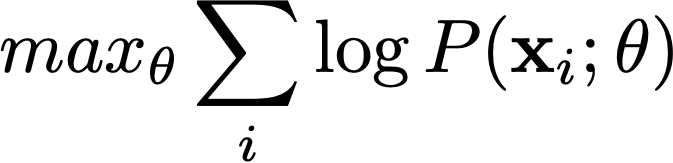 observations
e.g., mice weights
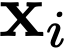 likelihood
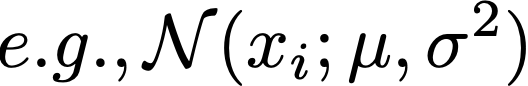 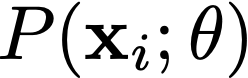 parameters
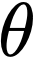 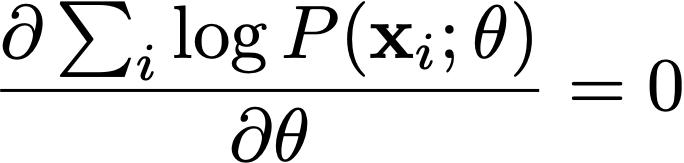 If the optimal solution is within    ’s space   :
at
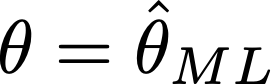 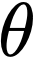 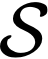 [Speaker Notes: we use Google playstore data as the data source, so we collect these data, we clean it, we split the sentence, and we build a filtering algorithm to select the high quality sentence]
Expectation maximization algorithm
How to estimate the optimal   ?

Expectation maximization (EM) algorithm:
Relies on the concept of complete data space
Iterative and alternative between conditional expectation and maximization steps
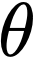 l(theta): Incomplete data space: observation, e.g., documents
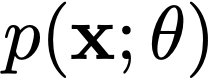 l_{cd}(theta): Complete data space: observation + latent variables, e.g., topic
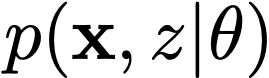 [Speaker Notes: we use Google playstore data as the data source, so we collect these data, we clean it, we split the sentence, and we build a filtering algorithm to select the high quality sentence]
Expectation maximization algorithm
Estimating the incomplete probability using the complete space




EM algorithm: repeat n=1…N:
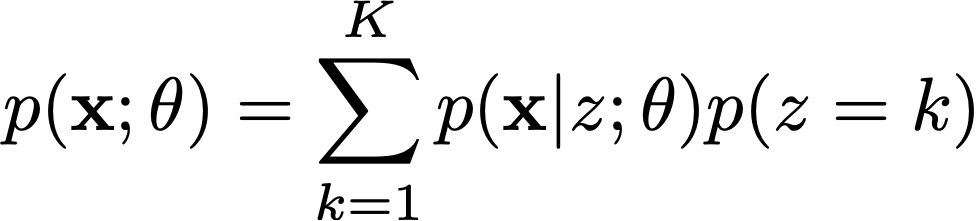 discrete space
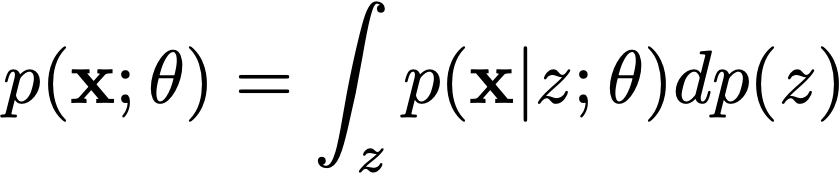 continuous space
E step:
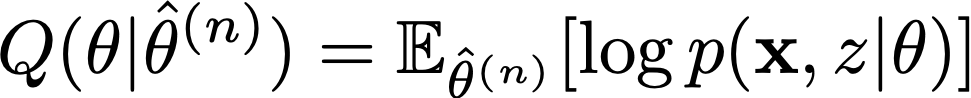 M step:
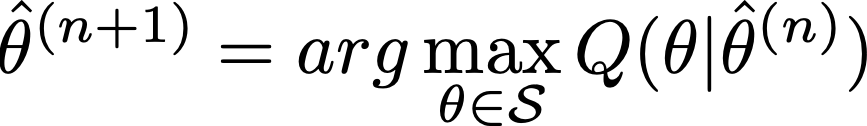 [Speaker Notes: we use Google playstore data as the data source, so we collect these data, we clean it, we split the sentence, and we build a filtering algorithm to select the high quality sentence]
Expectation maximization: convergence guarantee
Theorem: the likelihood of observation,                  , monotonously increases with n
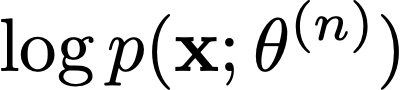 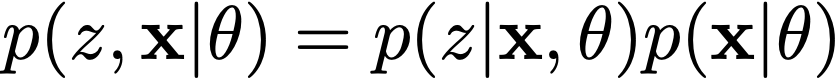 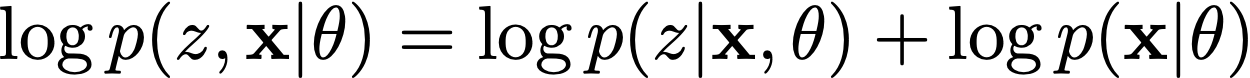 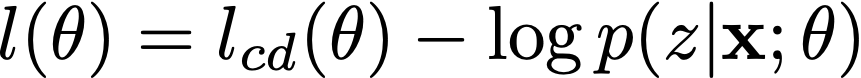 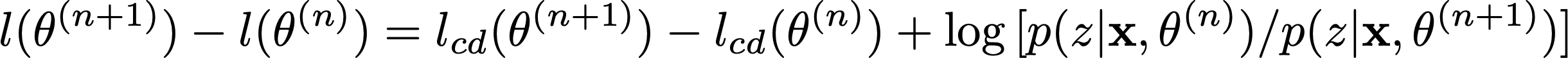 [Speaker Notes: we use Google playstore data as the data source, so we collect these data, we clean it, we split the sentence, and we build a filtering algorithm to select the high quality sentence]
Expectation maximization: convergence guarantee
Take the expectation over                  on both side
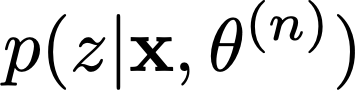 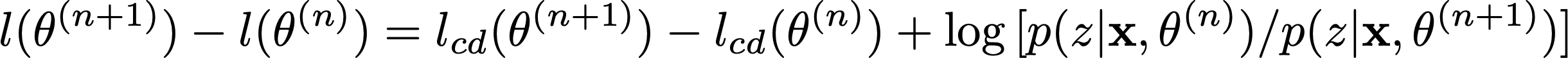 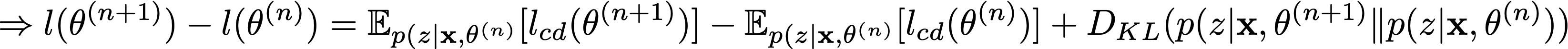 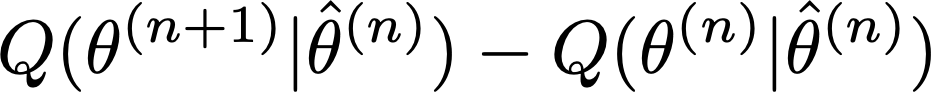 EM chooses             to maximize
KL divergence always nonneg
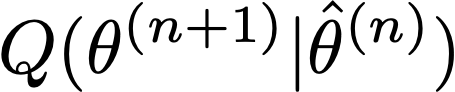 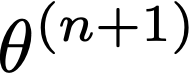 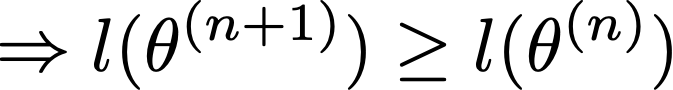 [Speaker Notes: we use Google playstore data as the data source, so we collect these data, we clean it, we split the sentence, and we build a filtering algorithm to select the high quality sentence]
An example problem: Coin-topic problem
Author H and author T are co-authoring a paper in the following way:

At each time, they toss a coin to write the next word. If it’s “head”, author H writes the next word, if it’s “tail”, author T writes the next word. The probability for “head” is 

The head author selects the next word by randomly sampling from             , so does the tail author 

Problem: estimating the parameters that maximizes the document likelihood
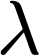 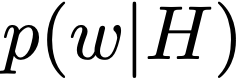 [Speaker Notes: we use Google playstore data as the data source, so we collect these data, we clean it, we split the sentence, and we build a filtering algorithm to select the high quality sentence]
Coin-topic problem: known p(v|T), unknown
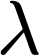 Maximum likelihood estimation:



Suppose both head and tail distributions are known, e.g.:
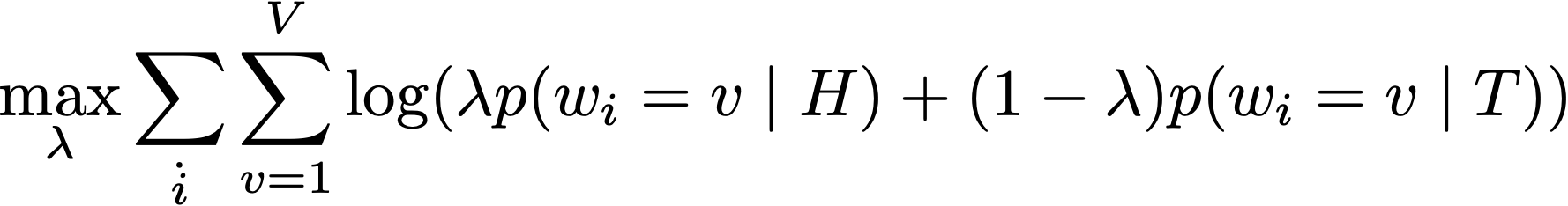 [Speaker Notes: we use Google playstore data as the data source, so we collect these data, we clean it, we split the sentence, and we build a filtering algorithm to select the high quality sentence]
Expectation maximization
We use             to represent the hidden variable, i.e., whether the topic for word v is head or tail topic



Take the derivative of                  over lambda:
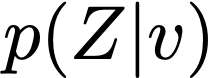 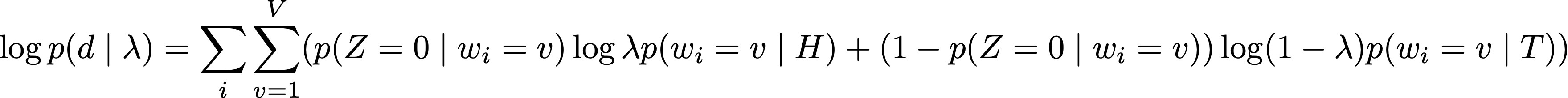 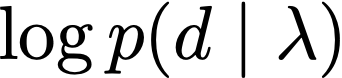 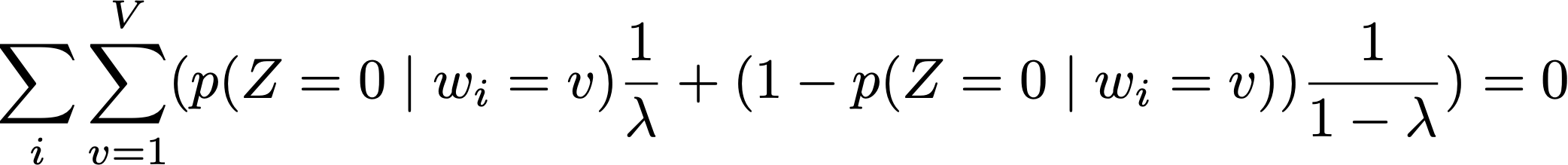 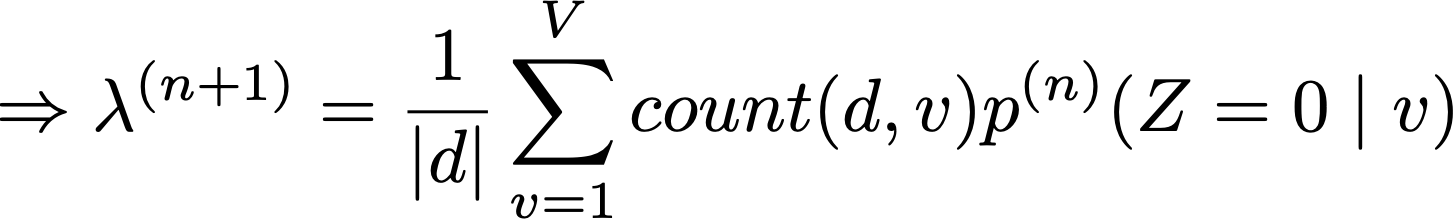 (M step)
[Speaker Notes: we use Google playstore data as the data source, so we collect these data, we clean it, we split the sentence, and we build a filtering algorithm to select the high quality sentence]
Expectation maximization
We use             to represent the hidden variable, i.e., whether the topic for word v is head or tail topic



E step: the standard derivation is to apply Bayes theorem:
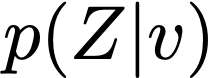 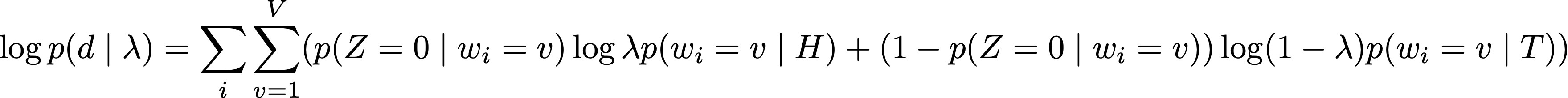 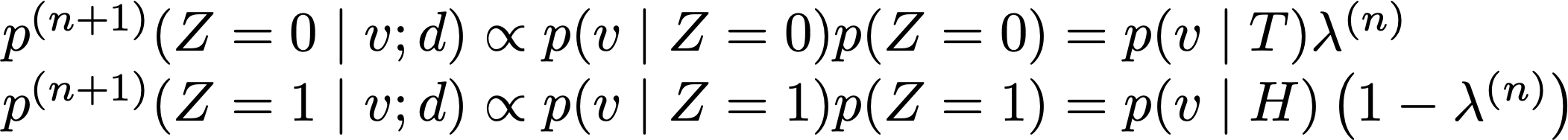 [Speaker Notes: we use Google playstore data as the data source, so we collect these data, we clean it, we split the sentence, and we build a filtering algorithm to select the high quality sentence]
Coin-topic problem: unknown topic, known
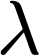 For the same coin topic problem, assume lambda is known whereas              is unknown, estimate



Take the derivative and set to 0, we can get (M step):




E step follows the same posterior estimation as the previous slide
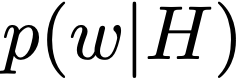 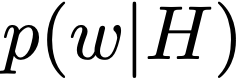 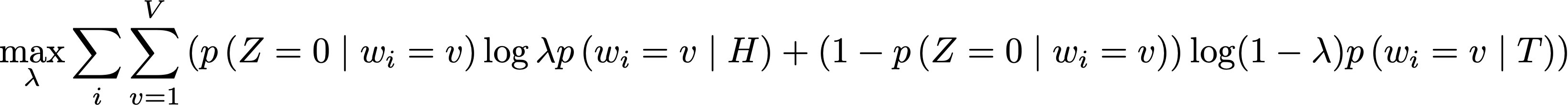 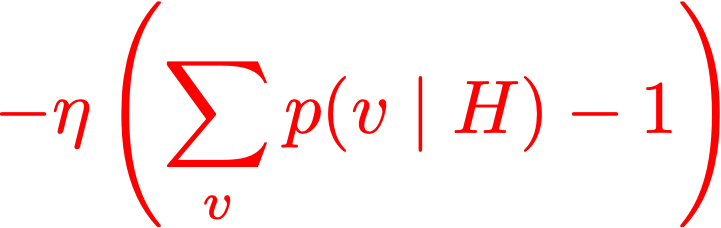 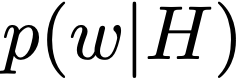 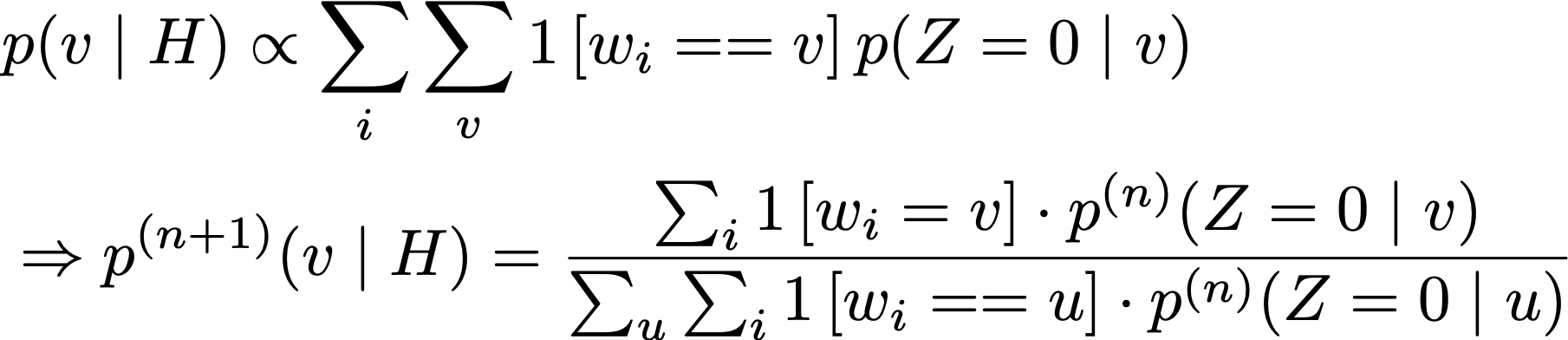 [Speaker Notes: we use Google playstore data as the data source, so we collect these data, we clean it, we split the sentence, and we build a filtering algorithm to select the high quality sentence]
Coin-topic problem: unknown topic, known
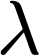 For the same coin topic problem, assume lambda is known whereas              is unknown, estimate

Application: removing background topic
Suppose p(w|H) is the main topic (computer game)
p(w|T) is the background topic: the: 0.3, a: 0.2, …,
The mixture of head and tail topic is dominated by background words:
After stop words removal, the true topic p(w|T) is “revealed”:
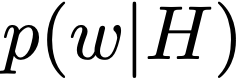 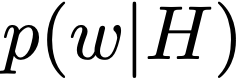 [Speaker Notes: we use Google playstore data as the data source, so we collect these data, we clean it, we split the sentence, and we build a filtering algorithm to select the high quality sentence]
Coin-topic problem: unknown topic and
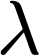 Suppose both p(w|H) and lambda are unknown:
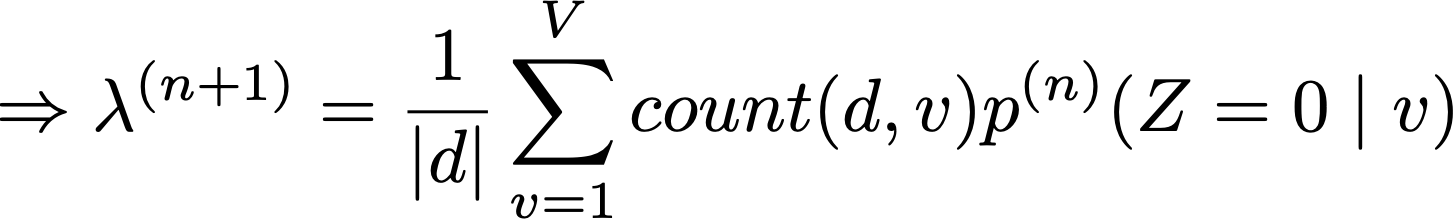 (M step of unknown lambda)
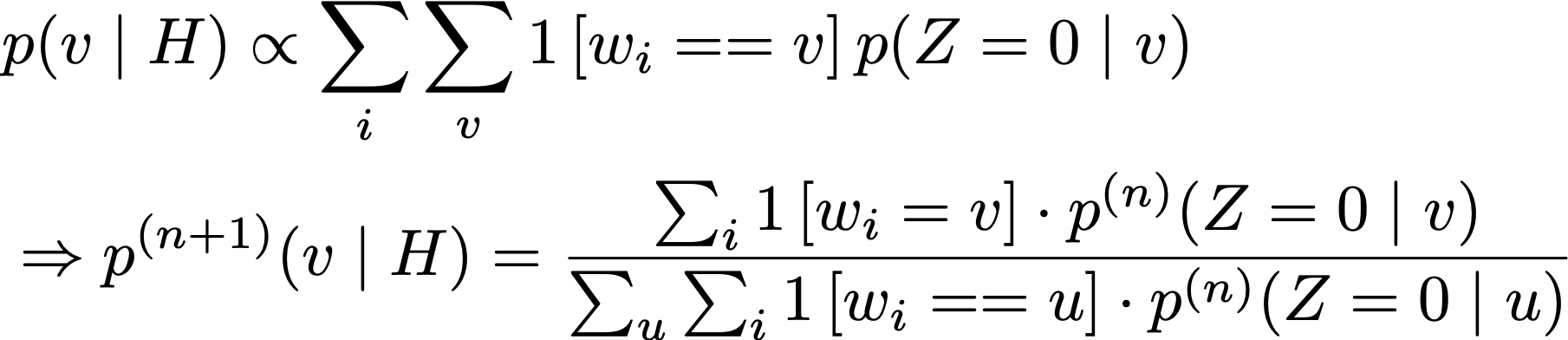 (M step of unknown topic)
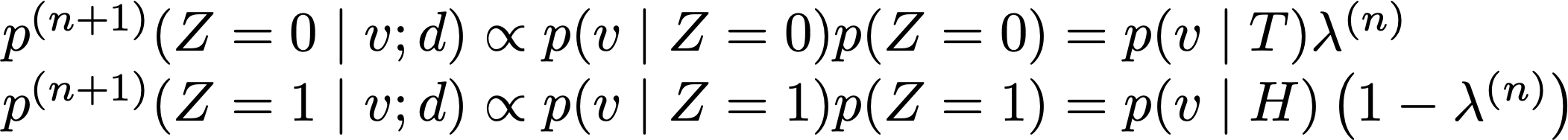 (E step)
[Speaker Notes: we use Google playstore data as the data source, so we collect these data, we clean it, we split the sentence, and we build a filtering algorithm to select the high quality sentence]
how much percent of the document is about computer game?
Applications of Coin Topic Problem for Text Mining
30% of the doc is about computer game, what’s the other topic about?
rest about?
Application Scenarios:
p(w|H) & p(w|T) are known; estimate λ
p(w|H) & λ are known; estimate p(w|T)
p(w|H) is known; estimate λ & p(w|T)
λ is known; estimate p(w|H)& p(w|T)
Estimate λ, p(w|H), p(w|T)
The doc is about computer game, is it also about some
other topic, and if so to what extent?
30% of the doc is about one topic and 70% is about
another, what are these two topics?
The doc is about two subtopics, find out what these two subtopics 
are and to what extent the doc covers each.
Expectation maximization as hill climbing
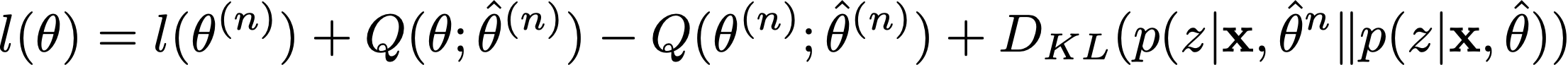 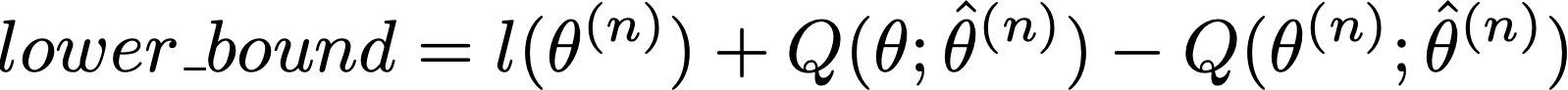 next guess
current guess
M step object
converge to local optimal
Slides from UIUC CS510
[Speaker Notes: we use Google playstore data as the data source, so we collect these data, we clean it, we split the sentence, and we build a filtering algorithm to select the high quality sentence]
EM algorithm in action
Log likelihood increases:
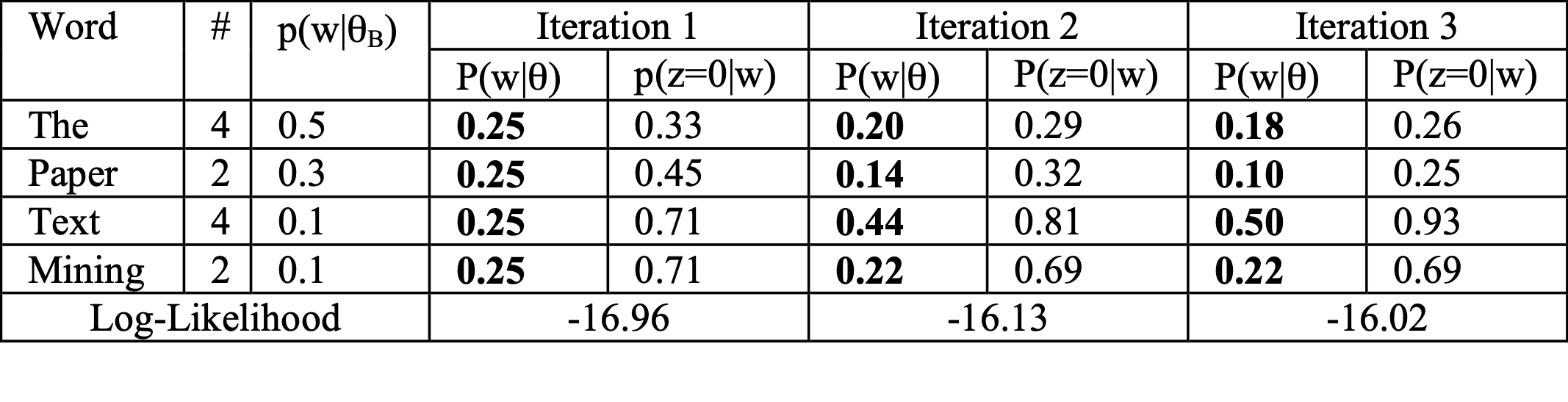 [Speaker Notes: we use Google playstore data as the data source, so we collect these data, we clean it, we split the sentence, and we build a filtering algorithm to select the high quality sentence]
Topic models and analysis
Topic ≈ main idea discussed in text data 
Theme/subject of a discussion or conversation
Different granularities (e.g., topic of a sentence, an article, etc.)

Many applications require discovery of topics in text
What are Twitter users talking about today? 
What are the current research topics in data mining? How are they different from those 5 years ago? 
What do people like about the iPhone 6? What do they dislike? 
What were the major topics debated in 2012 presidential election?
Slides from UIUC CS510
[Speaker Notes: we use Google playstore data as the data source, so we collect these data, we clean it, we split the sentence, and we build a filtering algorithm to select the high quality sentence]
Knowledge about the world
Non-Text Data
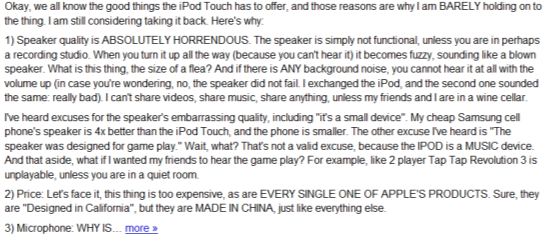 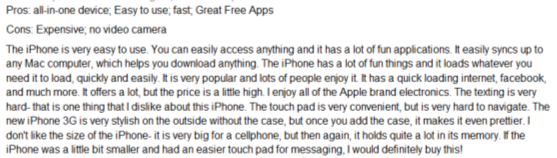 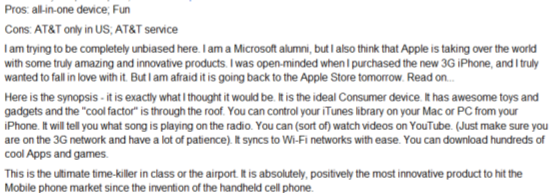 Topic 1
Lifecycle of topic and text data
+ Context
Time
Location
…
Topic 2
…
Topic k
Text Data
Real World
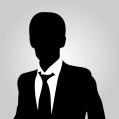 …
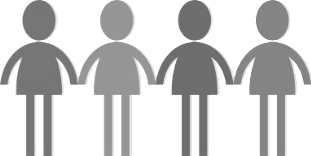 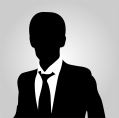 Slides from UIUC CS510
[Speaker Notes: we use Google playstore data as the data source, so we collect these data, we clean it, we split the sentence, and we build a filtering algorithm to select the high quality sentence]
A generative process of documents
Assume documents are generated by sampling words from k latent topics

For each document d:
For each token position i
Choose a topic z ∼ Multinomial(       ) 
Choose a term w ∼ Multinomial(       )
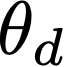 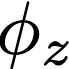 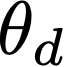 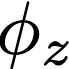 Probabilistic Latent Semantic Analysis. Thomas Hoffman. 2001.
Phi T x V, V: vocabulary size ~50,000, T: #topics, T=20
Review of PLSA
theta D x T, D: #documents: ~10,000, T: #topics, T=20
city 0.2new   0.1orleans 0.05 ...
donate  0.1relief 0.05help 0.02 ...
government 0.3 response  0.2...
the  0.04a 0.03 ...
Orleans 0.05
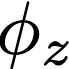 0.5
0.3
0.1
0.1
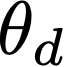 [ Criticism of government response to the hurricane ..] to the [ flooding of New _______
[ Criticism of government response to the hurricane ..] to the [ flooding of New Orleans
Step 1: sample a topic: topic 2
Step 2: sample a word from topic 2
Probabilistic Latent Semantic Analysis. Thomas Hoffman. 2001.
Document as a Sample of Mixed Topics
government 0.3 response  0.2...
Blog article about “Hurricane Katrina”
Topic  q1
[ Criticism of government response to the hurricane primarily consisted of criticism of its response to the approach of the storm and its aftermath, specifically in the delayed response ] to the [ flooding of New Orleans. … 80% of the 1.3 million residents of the greater New Orleans metropolitan area evacuated ] …[ Over seventy countries pledged monetary donations or other assistance]. …
city 0.2new   0.1orleans 0.05 ...
Topic q2
…
donate  0.1relief 0.05help 0.02 ...
Topic qk
the  0.04a 0.03 ...
Background θB
proportion of topics
Probabilistic latent semantic analysis
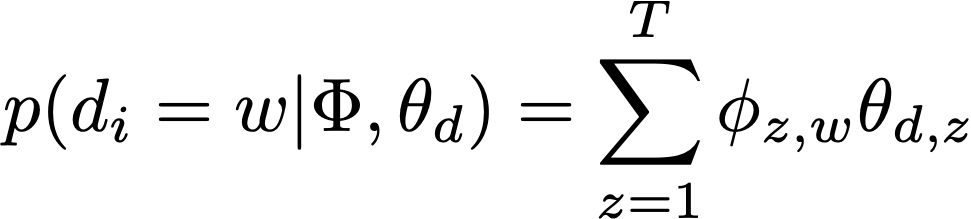 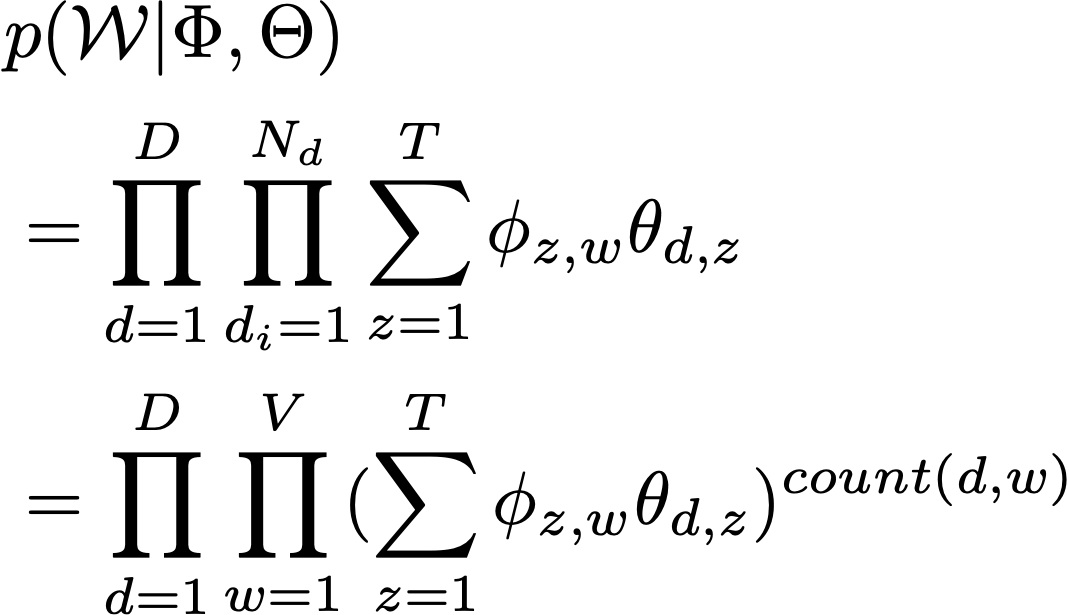 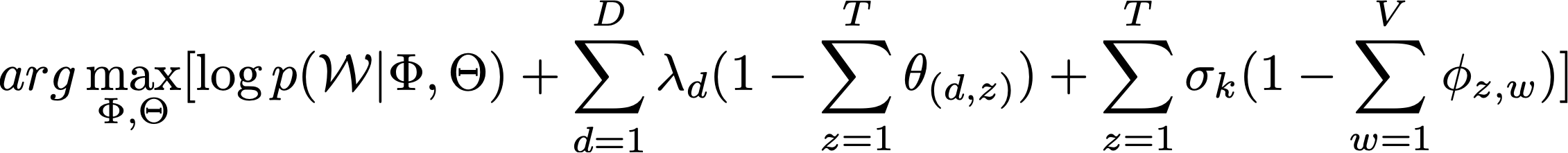 [Speaker Notes: we use Google playstore data as the data source, so we collect these data, we clean it, we split the sentence, and we build a filtering algorithm to select the high quality sentence]
Probabilistic latent semantic analysis
Use          to represent which topic d_i in document d comes from (repeated same tokens are from the same topic)





M step: set the derivative of  L to 0:
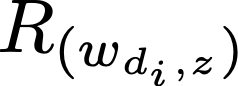 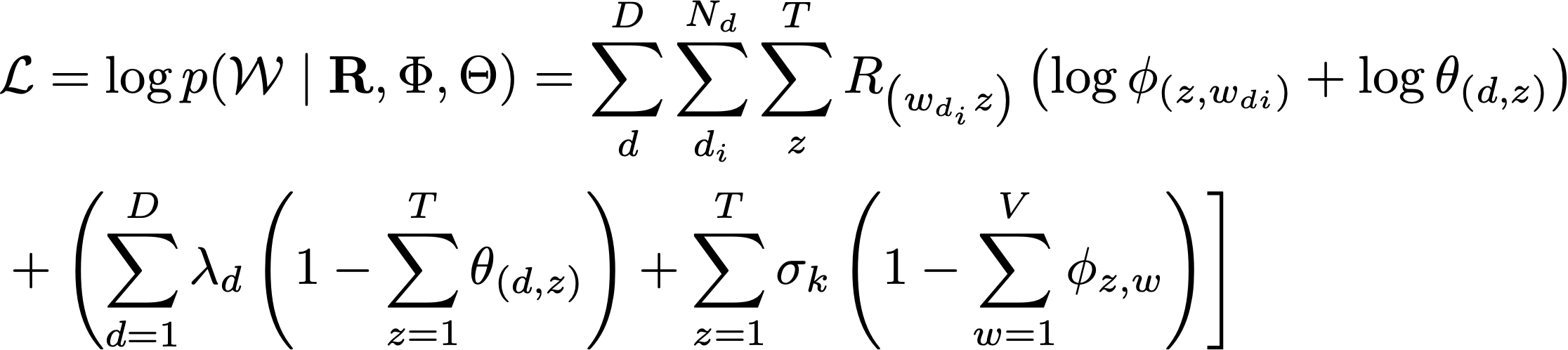 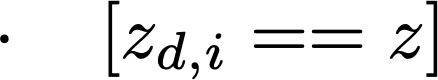 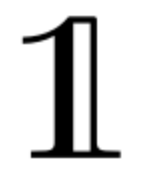 E step:
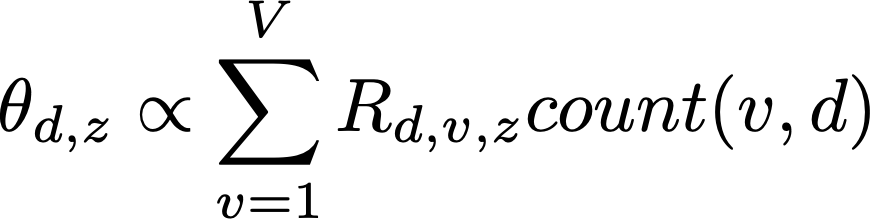 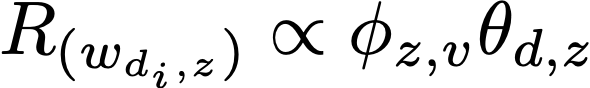 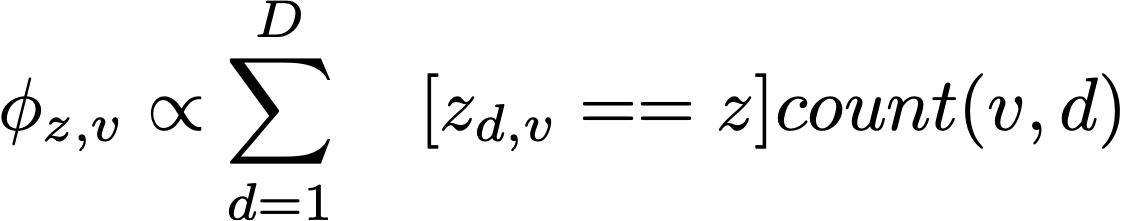 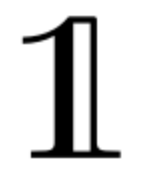 [Speaker Notes: we use Google playstore data as the data source, so we collect these data, we clean it, we split the sentence, and we build a filtering algorithm to select the high quality sentence]
Probabilistic latent semantic analysis: partially available labels
Generalized topic modeling:
Each document can contain just one topic, e.g., short documents
That is, topic inference = topic classification

If we already know the document tags for a part of the documents, does the partial labels help us make better predictions for the entire corpus? (Homework 3)

Example: news tagging, StackOverflow question tagging
[Speaker Notes: we use Google playstore data as the data source, so we collect these data, we clean it, we split the sentence, and we build a filtering algorithm to select the high quality sentence]
Probabilistic latent semantic analysis: partially available labels
[Speaker Notes: we use Google playstore data as the data source, so we collect these data, we clean it, we split the sentence, and we build a filtering algorithm to select the high quality sentence]
Homework 3
Suppose each document has only 1 topic. We have two document set: S1 (100 documents) contains all the tagged documents; S2 (10,000 documents) contains all the untagged documents. Each tag is a topic, there are only 2 topics

(Part 1): derive the EM algorithm using pLSA that maximizes the probability of the observed document, given the known topics from S1

(Part 2): implement your EM algorithm, output the predicted topic for each document in S2
Slides from UIUC CS510
[Speaker Notes: we use Google playstore data as the data source, so we collect these data, we clean it, we split the sentence, and we build a filtering algorithm to select the high quality sentence]
PLSA applications
Topic modeling approach can be used for 
Interpreting content of corpora
Clustering documents, predicting topics
Time series/trend analysis
Slides from UIUC CS510
[Speaker Notes: we use Google playstore data as the data source, so we collect these data, we clean it, we split the sentence, and we build a filtering algorithm to select the high quality sentence]
Interpreting content of corpora [Mei et al. 07]
government 0.3 response  0.2...
Topic  q1
How do users interpret a learned topic?
Human generated labels, but cannot scale up

What makes a good label?
Semantically close (relevance)
Understandable – phrases?
High coverage inside topic
Discriminative across topics
city 0.2new   0.1orleans 0.05 ...
Topic q2
donate  0.1relief 0.05help 0.02 ...
Topic qk
the  0.04a 0.03 ...
Slides from UIUC CS510
[Speaker Notes: we use Google playstore data as the data source, so we collect these data, we clean it, we split the sentence, and we build a filtering algorithm to select the high quality sentence]
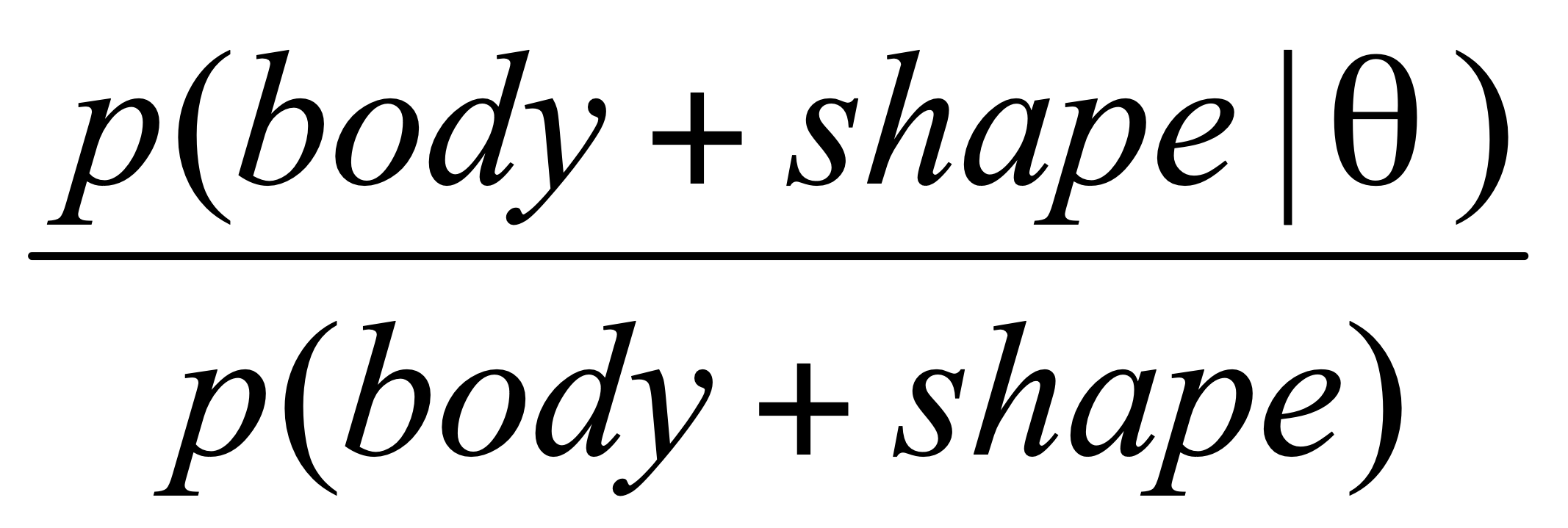 Good Label (l1): “clustering algorithm”
Bad Label (l2): “body shape”
Latent Topic q
body
shape
Relevance: the Zero-Order Score [Mei et al. 07]
birch
algorithm
dimensional
Clustering
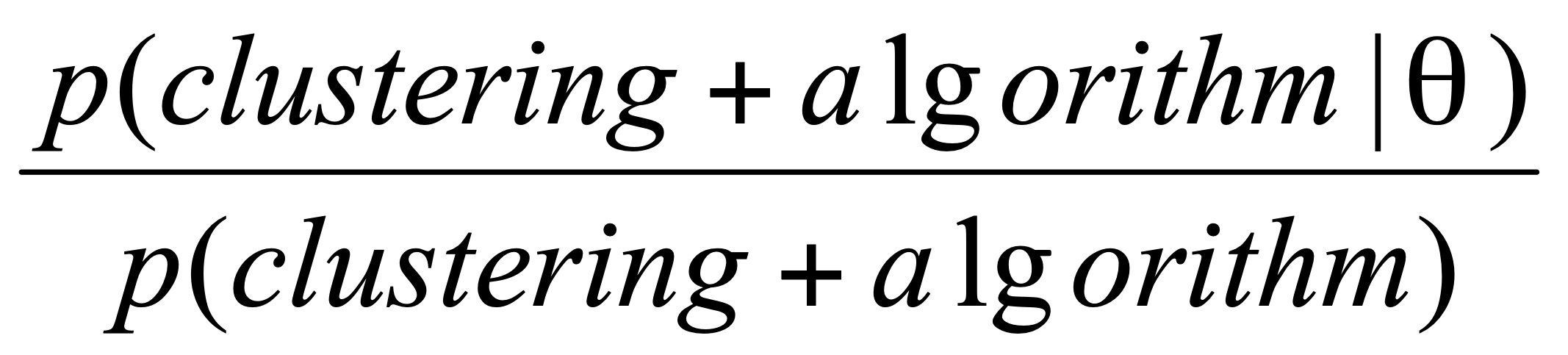 Intuition: prefer phrases well covering top words
p(“clustering”|q) = 0.4
√
p(“dimensional”|q) = 0.3
>
…
p(“shape”|q) = 0.01
…
p(w|q)
p(“body”|q) = 0.001
Slides from UIUC CS510
hash
hash
algorithm
dimension
partition
Clustering
Relevance: the First-Order Score [Mei et al. 07]
algorithm
algorithm
dimension
partition
key
Clustering
Topic 
q
dimension
hash
Clustering
D(q | clustering algorithm) < D(q | hash join)
Good Label (l1):“clustering algorithm”
Bad Label (l2):“hash join”
…
Intuition: prefer phrases with similar context (distribution)
…
…
P(w|q)
p(w | hash join)
p(w | clustering algorithm )
SIGMOD Proceedings
Score (l, q )
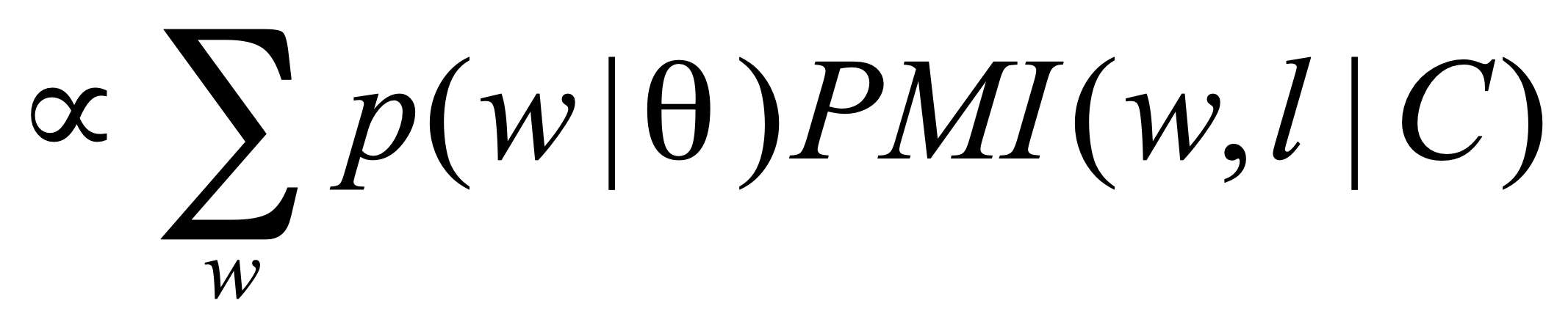 Slides from UIUC CS510
clustering algorithm
clustering structure
…
large data, data 
quality, high data,  data application, …
iran contra
…
indexing 
methods
selectivity
estimation …
r treeb tree …
Topic labels [Mei et al. 07]
north           0.02
case             0.01
trial             0.01
iran              0.01
documents   0.01
walsh         0.009
reagan       0.009
charges      0.007
sampling    0.06
estimation  0.04
approximate  0.04
histograms    0.03
selectivity       0.03
histogram      0.02
answers         0.02
accurate        0.02
the, of, a, and,to, data,      > 0.02
…
clustering      0.02
time               0.01
clusters          0.01
databases      0.01
large              0.01
performance 0.01
quality         0.005
tree        0.09
trees      0.08
spatial   0.08
b            0.05
r             0.04
disk        0.02
array      0.01
cache     0.01
Slides from UIUC CS510
[Speaker Notes: we use Google playstore data as the data source, so we collect these data, we clean it, we split the sentence, and we build a filtering algorithm to select the high quality sentence]
…
Time
Text mining for understanding time series
Any clues in the companion news stream?
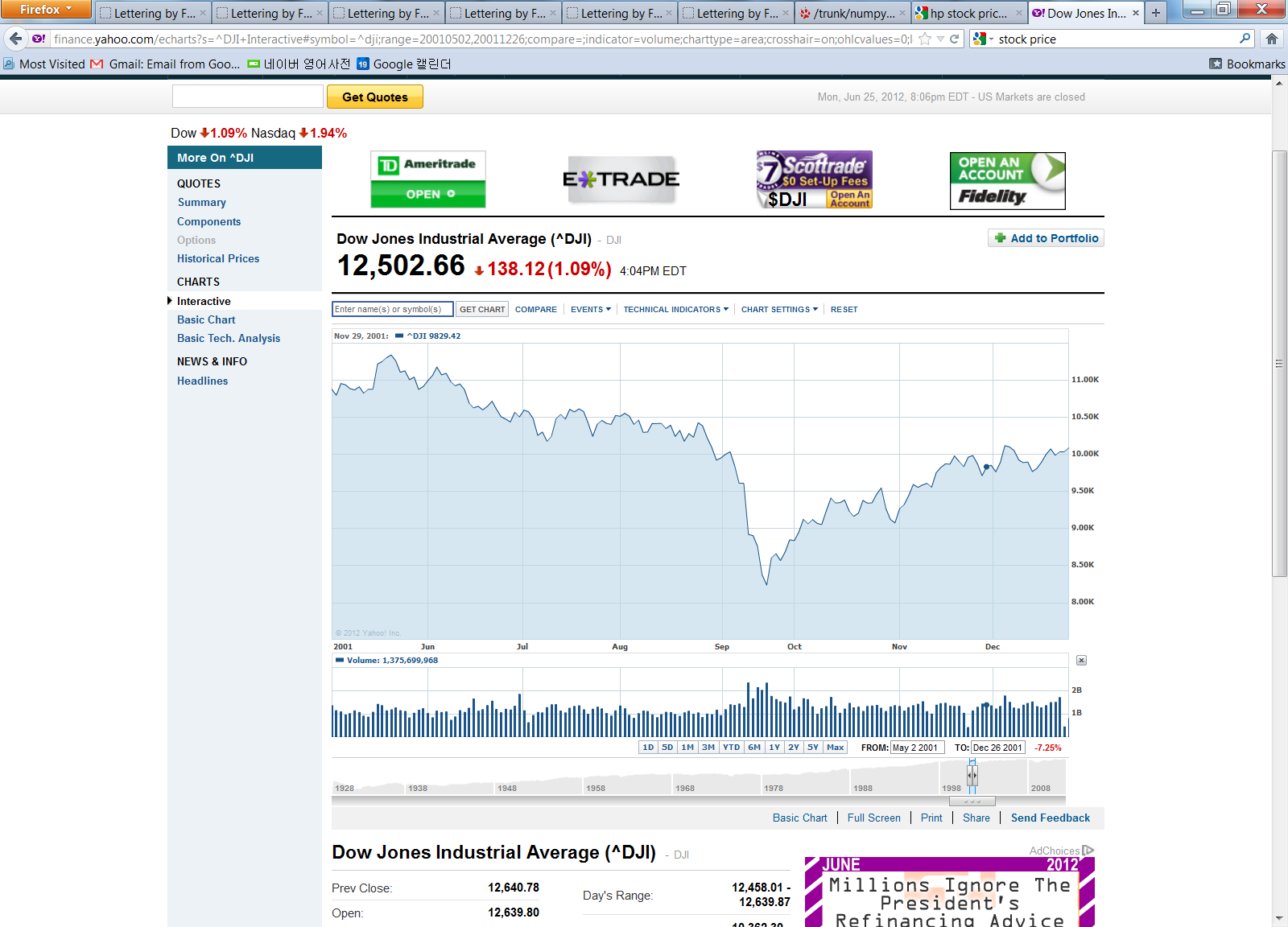 Dow Jones Industrial Average [Source: Yahoo Finance]
[Speaker Notes: we use Google playstore data as the data source, so we collect these data, we clean it, we split the sentence, and we build a filtering algorithm to select the high quality sentence]
Causal Topics
Topic 1
Topic 2
Topic 3
Topic 4
Topic 1
Topic 2
Topic 3
Topic 4
Text Stream
Topic Modeling
Topic 1 Neg
W2     --
W4     --
Topic 1 Pos
W1     +
W3     +
Topic 1
W1     +
W2     --
W3     +
W4     --
   W5       
…
Non-textTime Series
Iterative Causal Topic Modeling [Kim et al. 13]
Sept.2001
Oct.       …2001
Zoom into 
Word Level
Split Words
Feedback
as Prior
CausalWords
…
Measuring Causality (Correlation)
Time
Topic  θi
government 0.3 response  0.2...
Xt
Causality(Xt,Yt)=?
Does  Xt cause Yt?
…
Correlation(Xt,Yt)=?
External Time Series
(e.g. stock prices)
Yt
Granger Causality Test is often useful [Seth 07]
Topics in NY Times Correlated with Stocks [Kim et al. 13]: June 2000 ~ Dec. 2011
Topics are biased toward each time series
Major Topics in 2000 Presidential Election [Kim et al. 13]
Issues known to be  
important in the 
2000 presidential election
Text: NY Times (May 2000 - Oct. 2000)
Time Series: Iowa Electronic Market
http://tippie.uiowa.edu/iem/
Summary
Maximum likelihood estimation

Expectation maximization
Coin-topic problem
Using EM algorithm to remove stop words

Mixture of topic models
Probabilistic latent semantic analysis
PLSA with partial labels
[Speaker Notes: we use Google playstore data as the data source, so we collect these data, we clean it, we split the sentence, and we build a filtering algorithm to select the high quality sentence]